Информационные и коммуникационные технологии в работе классного руководителя
Муниципальное бюджетное общеобразовательное учреждение «Средняя общеобразовательная школа г. Светогорска» Выборгского района Ленинградской области
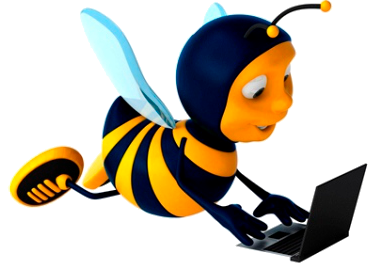 Молчанова Марина Михайловна, учитель информатики и математики, классный руководитель 7В класса
1
Роли классного руководителя
2
Сценарист и режиссёр
Психолог
Воспитатель
Учитель-предметник
Тюьтор
Второй родитель
Организатор мероприятий
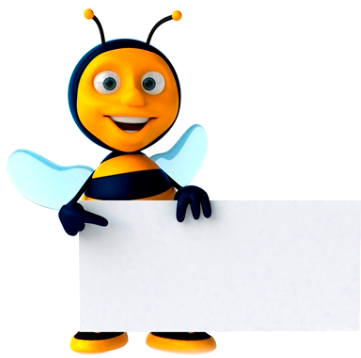 Контролёр посещаемости
Организатор питания
Классный руководитель
Делопроизво-дитель
Бухгалтер и кассир
Библиотекарь
3
Цель деятельности классного руководителя
Создание благоприятных условий для саморазвития и самореализации личности обучающегося, его успешной социализации.
4
Функции классного руководителя
организационно-координирующие функции;
коммуникативные функции;
аналитико-прогностические функции;
контрольные функции.
5
Электронная документация
Электронный школьный журнал (дневник)
Электронное расписание
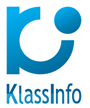 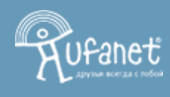 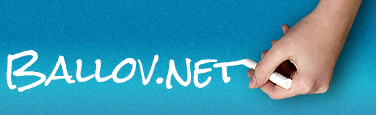 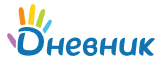 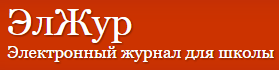 6
Электронные таблицы
Оплата питания
Диаграммы и графики (анализ числовых данных)
Динамические расчёты
Электронные таблицы
7
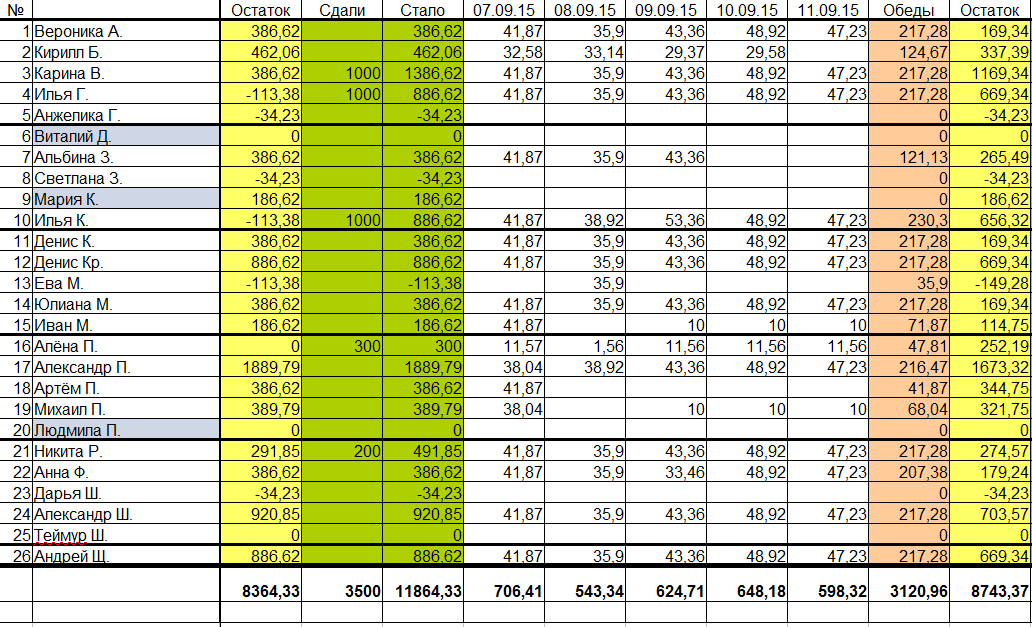 Электронные таблицы
8
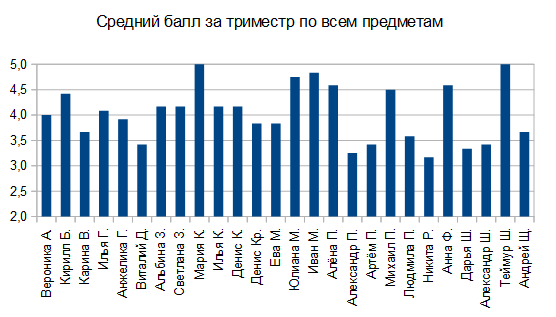 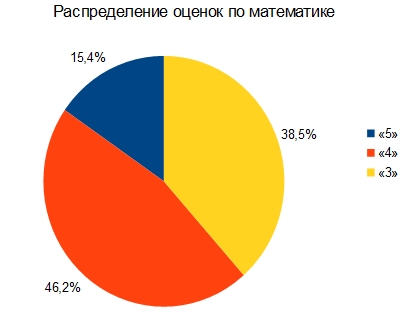 9
Базы данных
Выставление текущих оценок с последующей распечаткой каждому ученику
10
Сервисы GOOGLE
Blogger
Google sites
Google+
Gmail
Google Disk
Hangouts
…
Личные странички в Google+
11
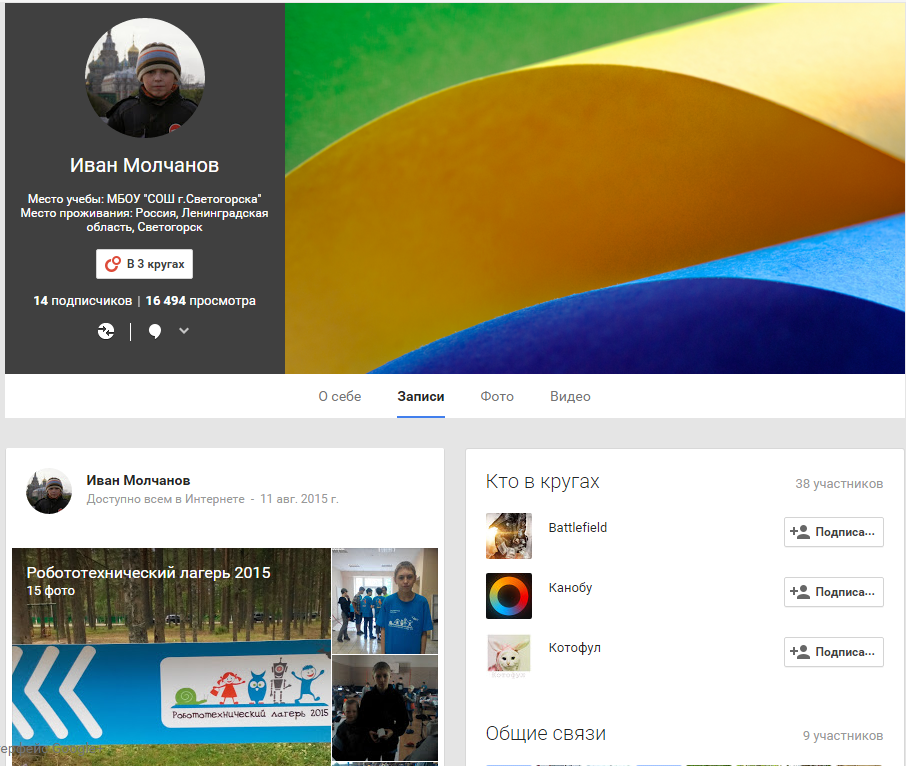 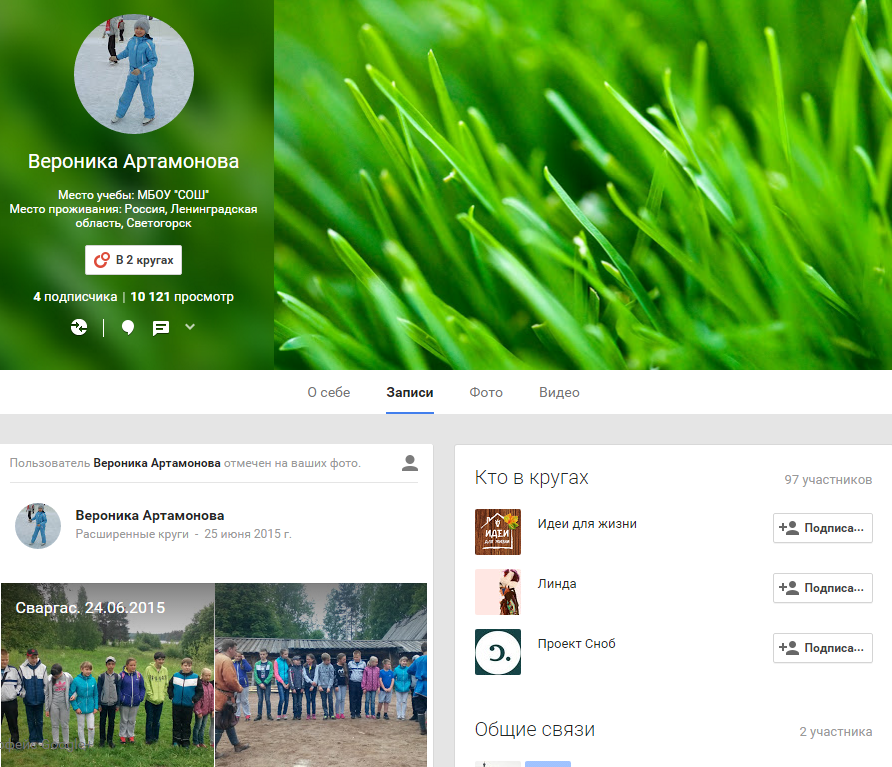 Блоги
12
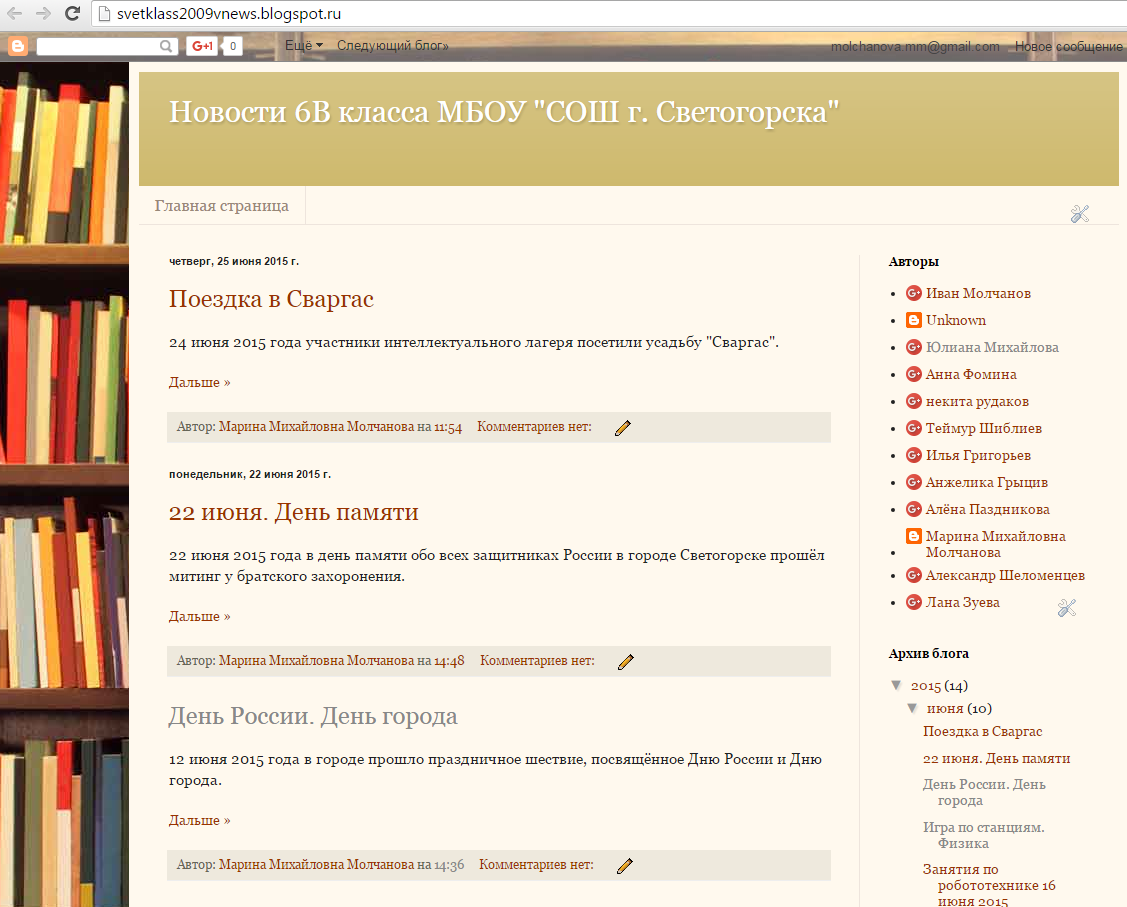 Сайты
13
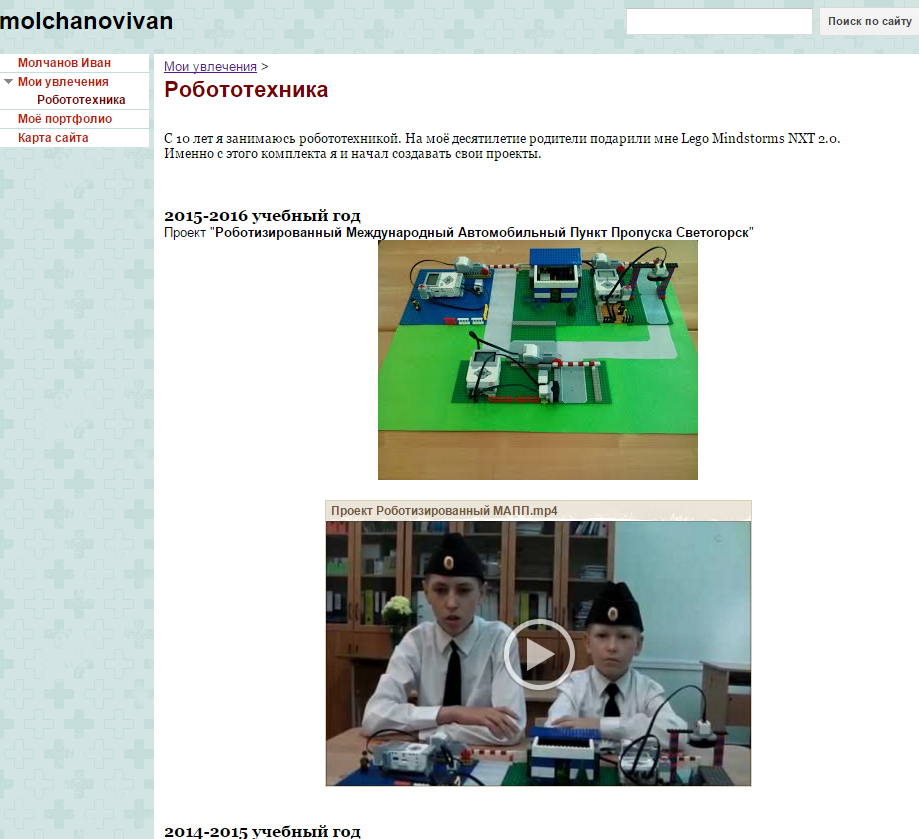 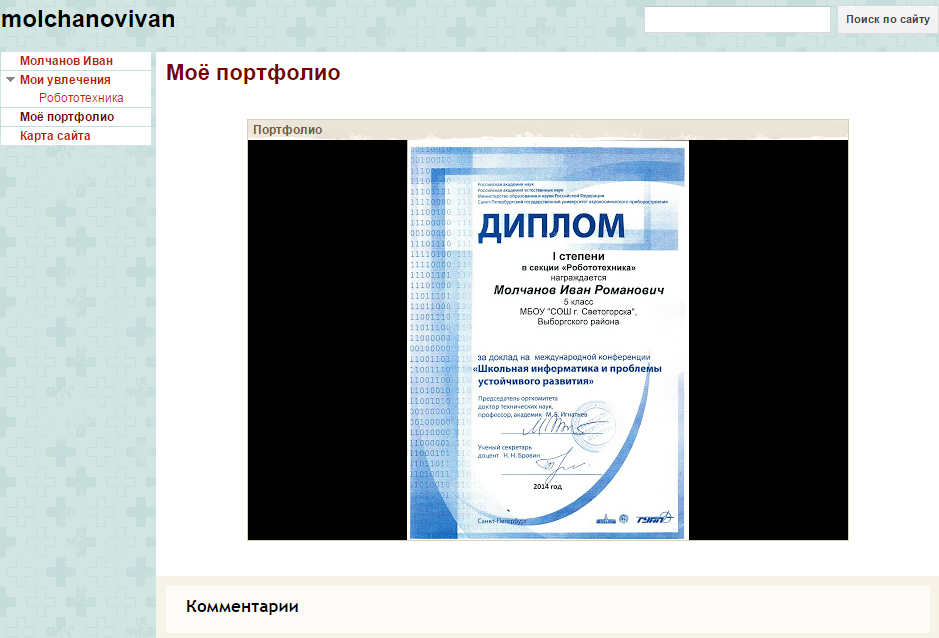 14
ИКТ во внеурочной деятельности
Мультимедийные презентации
Графические редакторы
Текстовые редакторы
Электронные таблицы
Сервисы GOOGLE
15
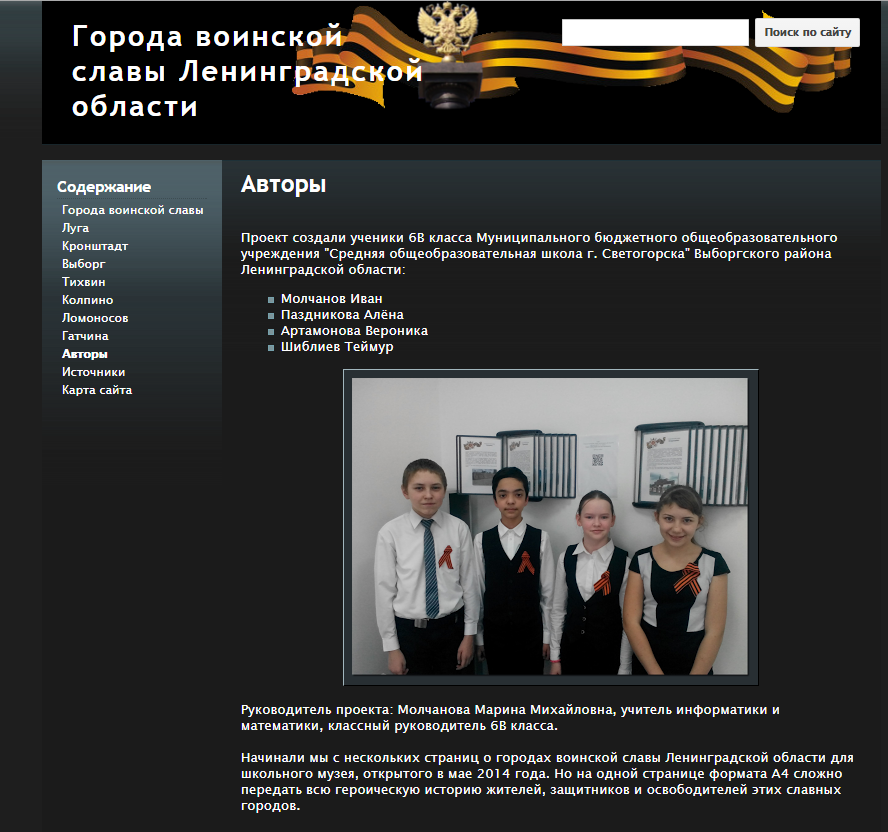 16
Спасибо за внимание!
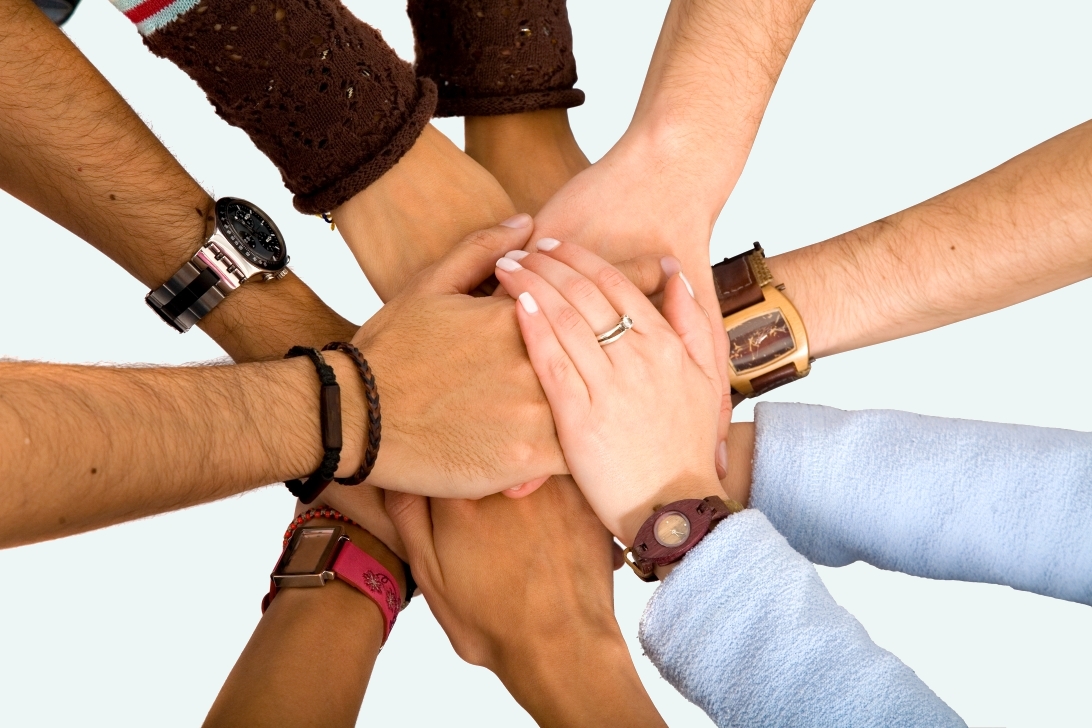